Сухопутные войска Российской Федерации
Подготовила Ткаченко Олеся
студентка 
1-Б группы Старицкого колледжа
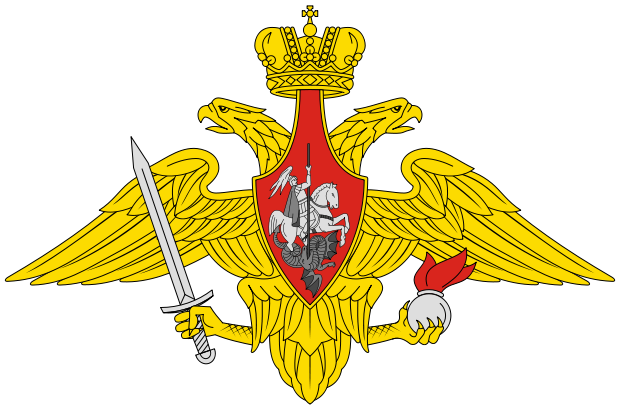 Сухопу́тные войска́ (СВ) Росси́йской Федера́ции — один из трёх видов Вооружённых Сил Российской Федерации, предназначенный для ведения боевых действий преимущественно на суше.

День Сухопутных войск— профессиональный праздник военнослужащих и гражданских служащих сухопутных войск России. Этот день отмечается в России ежегодно, 1 октября.
Боевое назначение и возможности
Сухопутные войска — самый многочисленный по боевому составу вид Вооружённых Сил Российской Федерации. Они предназначены для разгрома группировок войск противника, овладения и удержания его территорий, районов и рубежей, отражения вторжений противника и его крупных воздушных десантов.
Руководство
Главнокомандующий Сухопутными войсками — Владимир Валентинович Чиркин (с 2012 года).
Здание главного штаба сухопутных войск на Фрунзенской набережной
Структура
В Сухопутные войска Российской Федерации входят следующие рода войск:
Мотострелковые войска
Танковые войска
Ракетные войска и артиллерия
Войска ПВО Сухопутных войск
Специальные войска
Мотострелковые войска Российской Федерации
Мотострелко́вые войска́ (Моторизованные стрелковые войска, МСВ) — самый многочисленный род сухопутных войск ВС России, предназначенный для широкомасштабного ведения военных (боевых) действий на суше в ходе выполнения операций как самостоятельно, так и совместно с другими родами войск.
В МСВ, кроме основных мотострелковых, имеются танковые, ракетные, артиллерийские, зенитно-ракетные, а также специальные подразделения и части. Для современных моторизованных стрелковых войск характерно наличие современных ракетных комплексов, что значительно повышает их огневую мощь.
Главной отличительной особенностью МСВ является их высокая мобильность и маневренность.
Танковые войска
Та́нковые войска́ Вооружённых Сил Российской Федерации — род войск в Сухопутных войсках Вооружённых Сил Российской Федерации, главная ударная сила Сухопутных войск и мощное средство вооружённой борьбы, предназначенное для решения наиболее важных задач в различных видах боевых действий. С 1929 года — механизированные войска, с 1936 года — автобронетанковые войска, с декабря 1942 года — бронетанковые и механизированные войска (БТиМВ), с 1953 года — бронетанковые войска, с 1960 года по настоящее время — танковые войска.
Имеют на вооружении танки, самоходные артиллерийские установки, бронетранспортёры, боевые машины пехоты и другую бронетехнику.
Ракетные войска и артиллерия Российской Федерации
Ракетные войска и артиллерия (РВиА) — один из родов Сухопутных войск Вооружённых Сил Российской Федерации (ВС России).
Структура ракетных войск и артиллерии:
Организационно ракетные войска состоят из соединений, частей оперативно-тактических и тактических ракет, реактивной артиллерии крупного калибра. Артиллерия состоит из соединений (частей, подразделений) гаубичной, пушечной, реактивной, противотанковой артиллерии, противотанковых ракетных комплексов, миномётов, а также артиллерийской разведки, управления и обеспечения.
Войска противовоздушной обороны
Войска́ противовозду́шной оборо́ны (Войсковая ПВО) — род войск Вооружённых Сил Российской Федерации, составная часть Сухопутных войск. Цель и предназначение — защита группировок сухопутных войск и объектов вне зоны военных действий (тыла) от ударов средств воздушного нападения противника.
Войска противовоздушной обороны сформированы в 1997 году посредством объединения войск противовоздушной обороны Сухопутных войск, подразделений ПВО Береговых войск ВМФ, подразделений ПВО ВДВ.
В 1958 году образован род войск ПВО Сухопутных войск.
Специальные войска Российской Федерации
Специальные войска (службы) вооружённых сил Российской Федерации — войска и службы в видах и родах Вооружённых Сил, предназначенные для обеспечения боевой деятельности видов и родов войск, выполняющие специализированные функции.
Организационно, Сухопутные войска состоят из взводов, рот, батальонов, полков, бригад и дивизий, которые потом подчиняются управлению армии или корпуса, или напрямую округа или группы войск. На 2012 год Сухопутные войска насчитывают 8 общевойсковых армий при общей численности около 395 000 человек.
Западный военный округ (6-я армия со штабом в Агалатово и 20-я армия со штабом в Воронеже)
Южный военный округ (49-я армия со штабо в Ставрополе и 58-я армия со штабом во Владикавказе)
Центральный военный округ (2-я армия со штабом в Самаре и 41-я армия со штабом в Новосибирске)
Восточный военный округ (5-я армия со штабо в Уссурийске, 29-я армия со штабом в Чите, 35-я армия со штабом в Белогорске и 36 армия со штабом в Улан-Удэ)
Вооружение и оснащение
Сухопутные войска имеют на вооружении танки, боевые машины пехоты, бронетранспортеры, артиллерию различной мощности и назначения, противотанковые ракетные комплексы, зенитные ракетные комплексы, средства управления, автоматическое стрелковое оружие.
История Сухопутных войск
Сухопутные войска (СВ) ВС СССР, (1946 год)
Сухопутные войска (СВ) — вид вооружённых сил СССР, был предназначен для ведения боевых действий преимущественно на суше, наиболее многочисленный и разнообразный по вооружению и способам ведения боевых действий.
 СВ делились на рода войск (мотострелковые войска, танковые войска, воздушно-десантные войска, ракетные войска и артиллерия, войска войсковой ПВО (рода войск), армейская авиация, а также части и подразделения специальных войск (инженерных, связи, радиотехнических, химические, технического обеспечения, охраны тыла - не путать с частями специального назначения (спецназ)). Кроме того имелись в СВ части и учреждения тыла.
Возглавлял СВ СССР главнокомандующий, являвшийся заместителем Министра обороны СССР. Ему подчинялись Главный штаб и управления СВ СССР.
СВ ВС СССР делились по территориальному принципу на военные округа (группы войск), военные гарнизоны:

Московский военный округ (ОЛМВО)
Ленинградский военный округ(ЛенВО)
Прибалтийский военный округ (ПрибВО)
Белорусский военный округ (БелВО)
Киевский военный округ (ККВО)
Прикарпатский военный округ (ПрикВО)
Одесский военный округ (КОдВО)
Северо-Кавказский военный округ(КСКВО)
Закавказский военный округ (ЗакВО)
Приволжский военный округ (ПриВО)
Среднеазиатский военный округ (СрАВО)
Туркестанский военный округ (ТуркВО)
Уральский военный округ (УрВО)
Сибирский военный округ (СибВО)
Забайкальский военный округ (ЗабВО)
Дальневосточный военный округ (КДВО)
Северная группа войск (СГВ)
Центральная группа войск (ЦГВ)
Группа советских войск в Германии(ГСВГ), позднее- Западная группа войск (ЗГВ)
Южная группа войск (ЮГВ)
Техника сухопутных войск ВС СССР, 1981 г..
Знаки различия
Знаками различия в Сухопутных войсках Российской Федерации являются погоны, нарукавные знаки, эмблемы на углах воротника. Погоны различаются расцветками по функциональному предназначению (для парадной, повседневной и полевой формы). На левом рукаве формы у плеча носится нарукавный знак, указывающий на принадлежность к воинской части, соединению или военному округу (чуть выше может иметься нашивка "МС" для военнослужащих, выполняющих обязанности в составе миротворческих сил за рубежом). На правом рукаве формы у плеча носится нарукавный знак сухопутных войск или рода войск, либо знак принадлежности к части и подразделению. В углах воротника носятся эмблемы рода или вида войск - золотистого цвета на парадную и повседневную форму всех военнослужащих, стального (серого) цвета на полевую форму.
Флаг Сухопутных войск ВС России
Большая эмблема Сухопутных войск ВС России
Средняя эмблема Сухопутных войск ВС России
Малая эмблема Сухопутных войск
Нарукавный знак Сухопутных войск ВС России
Нарукавный знак (неофициальный) Сухопутных войск ВС России